Федеральное государственное бюджетное профессиональное образовательное учреждение «Ульяновский фармацевтический колледж» Минздрава Российской Федерации
География мировых природных ресурсов
Выполнила:
студентка специальности «Фармация»
Евстигнеева Юлия Александровна
Преподаватель: Тырлышкина Елена Викторовна
План:
1. Взаимодействие человеческого общества и природной среды.
2. Виды природных ресурсов.
1. Взаимодействие человеческого общества и природной среды.
Географическая среда – часть земной природы, с которой человеческое общество взаимодействует в своей жизни и производственной деятельности.
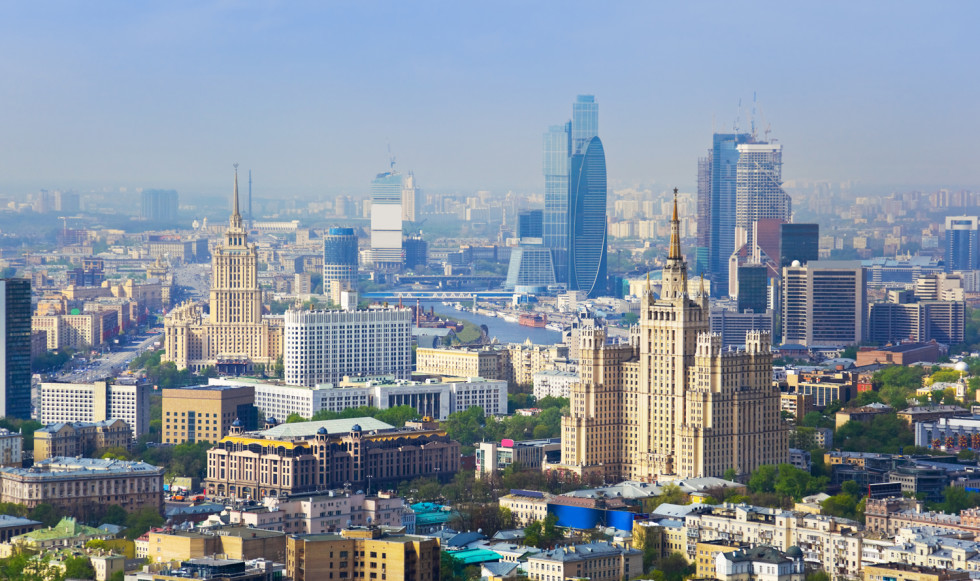 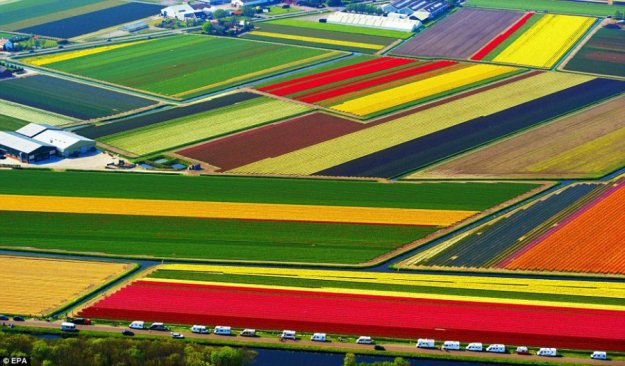 «Давление» общества на природу возрастает. Природные ландшафты превращаются в антропогенные – городские, горнопромышленные, сельскохозяйственные, лесохозяйственные, рекреационные.
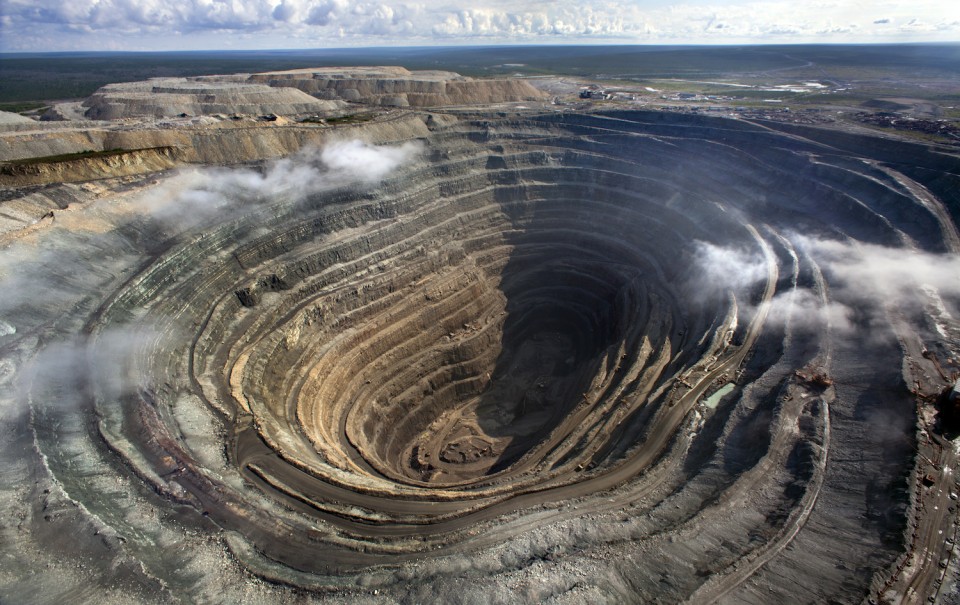 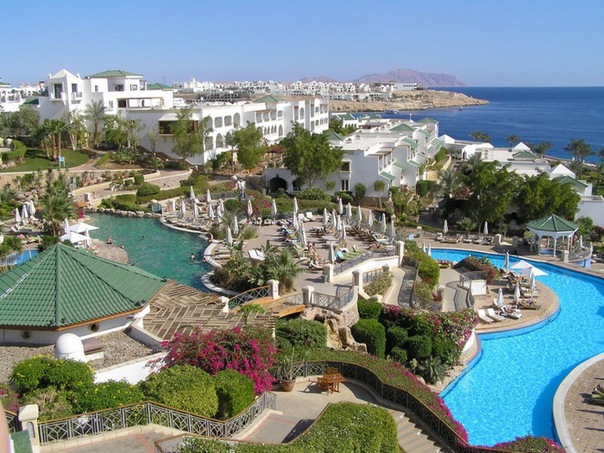 Природопользование – использование природной среды для удовлетворения потребностей общества.
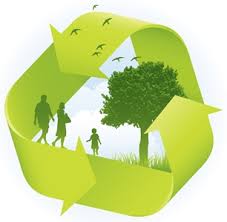 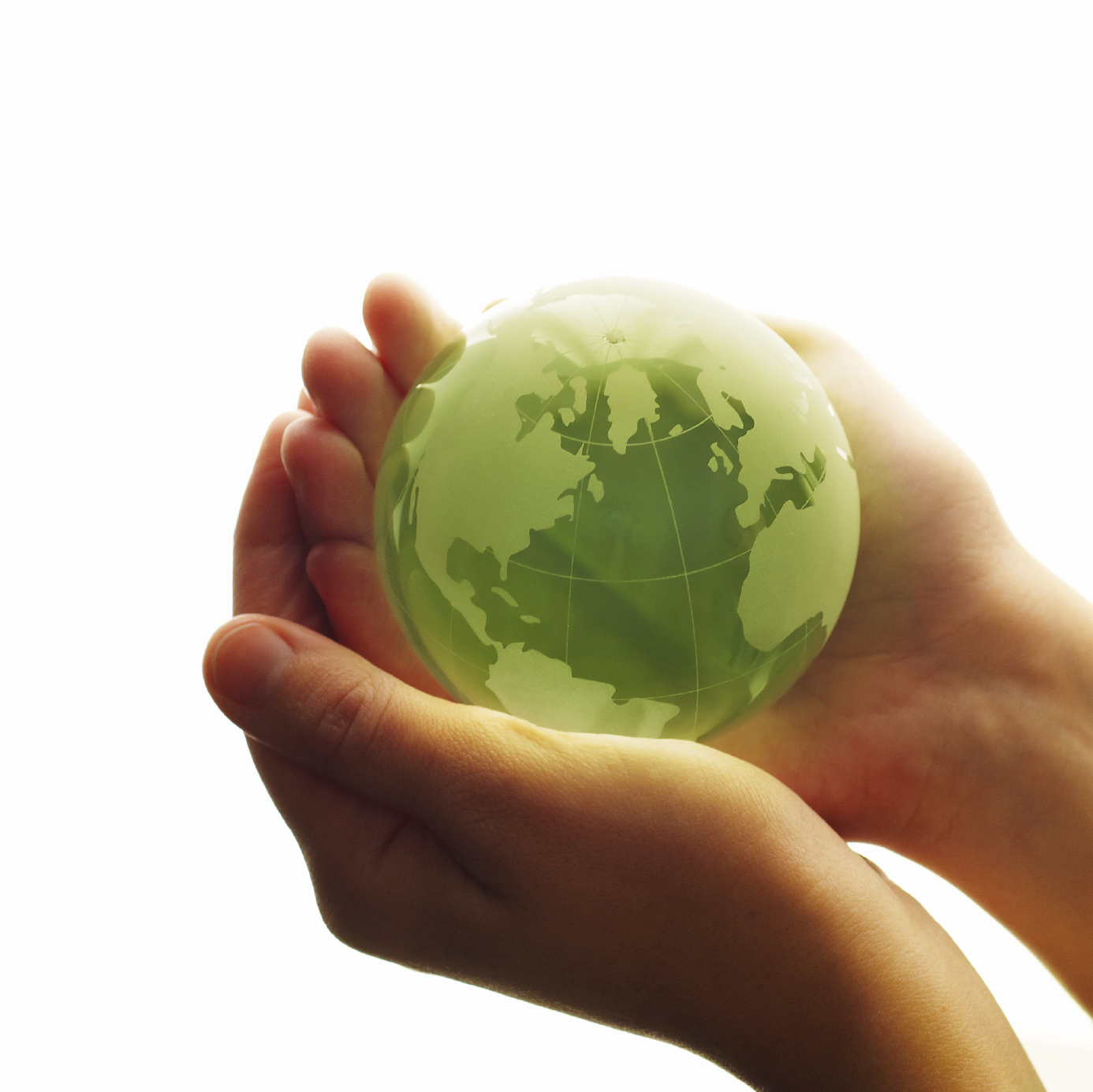 Рациональное природопользование – удовлетворение потребностей в материальных благах при сохранении экологического баланса и возможностей восстановления природно-ресурсного потенциала.

Нерациональное природопользование приводит к необратимому исчерпанию природно-ресурсного потенциала.
Ресурсообеспеченность – соотношение между величиной природных ресурсов и размерами их использования. Выражается количеством лет, на которые должно хватить данного ресурса.
2. Виды природных ресурсов.
Минеральные ресурсы – это полезные ископаемые, извлекаемые из недр Земли.
Топливные (уголь, нефть, природный газ).
Рудные (железная руда, алюминиевая руда, медная руда).
Нерудные (сера, соли, фосфориты).
Земельные ресурсы.

Мировой земельный фонд составляет 13,1 млрд. га. 
Структура земельного фонда изменяется.
Постоянное воздействие на нее оказывают два противоположных процесса:
Расширение земель, пригодных для жизни и сельскохозяйственного использования (вырубка лесов, осушение болот).
Ухудшение и истощение земель (эрозия почвы, заболачивание, опустынивание).
Водные ресурсы –
 это весь объем вод гидросферы, заключенный в реках, озерах, ледниках, подземных водах, морях и океанах.
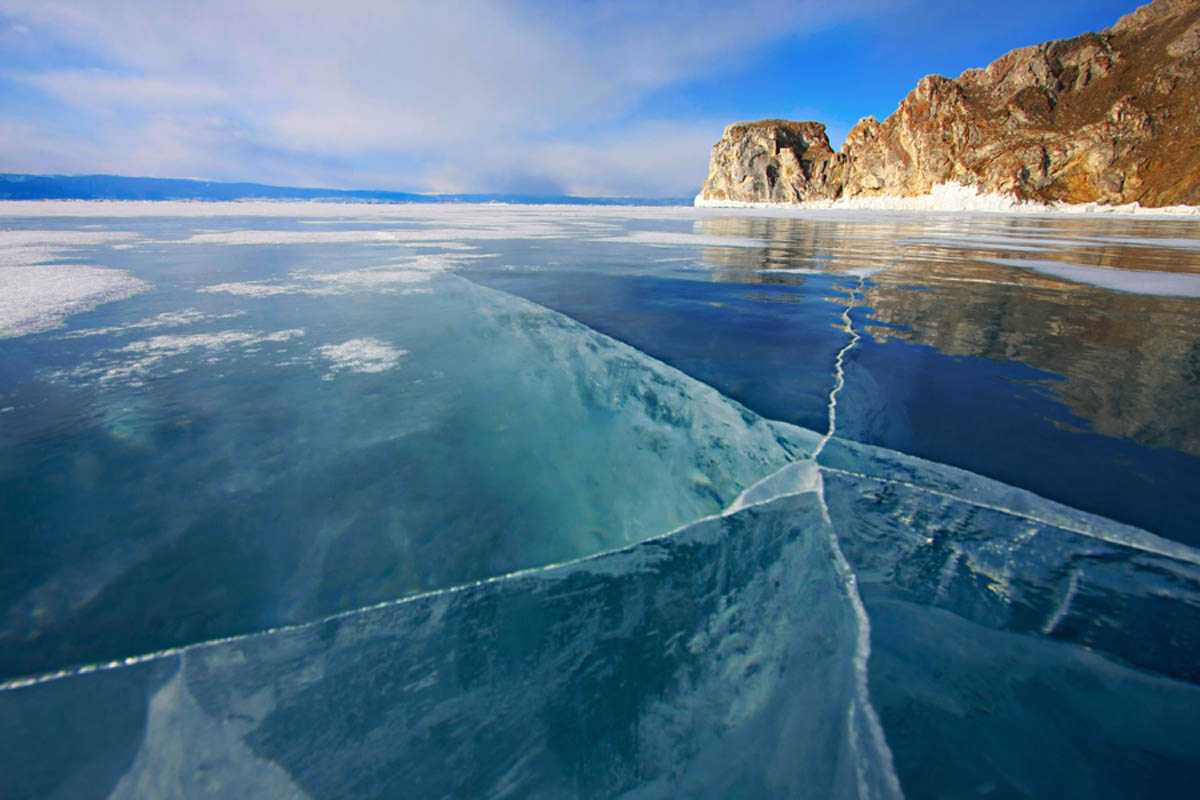 Пресные воды составляют 2,6% от общего объема гидросферы. Большая часть пресных вод законсервирована в ледниках Антарктиды, Гренландии, в горных ледниках, образуя «неприкосновенный запас» недоступный для использования. Поэтому главный источник пресных вод – реки.
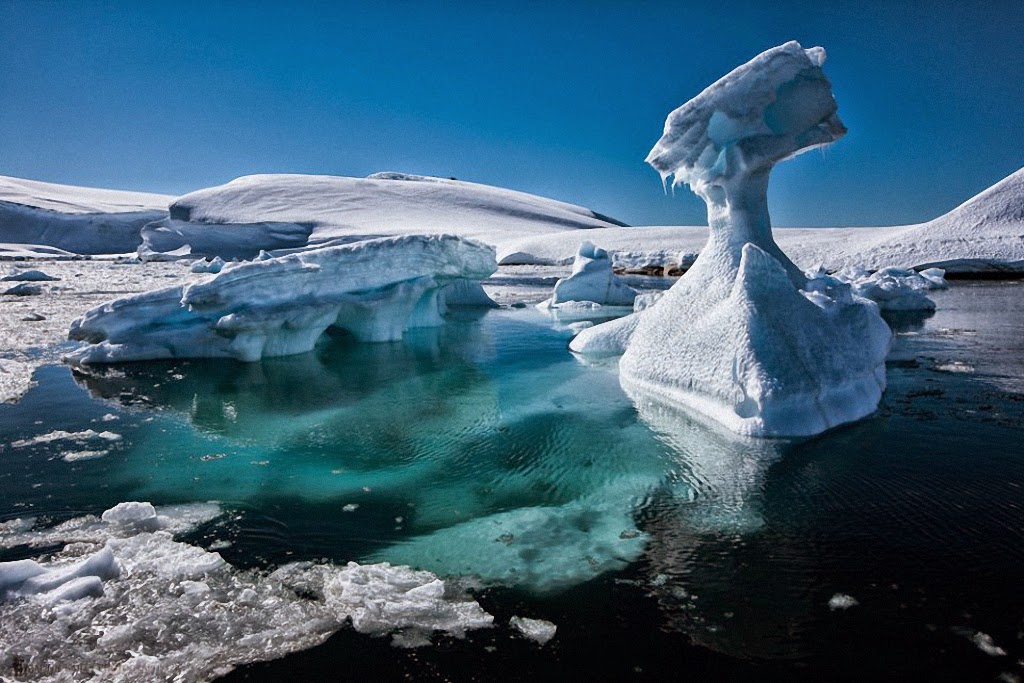 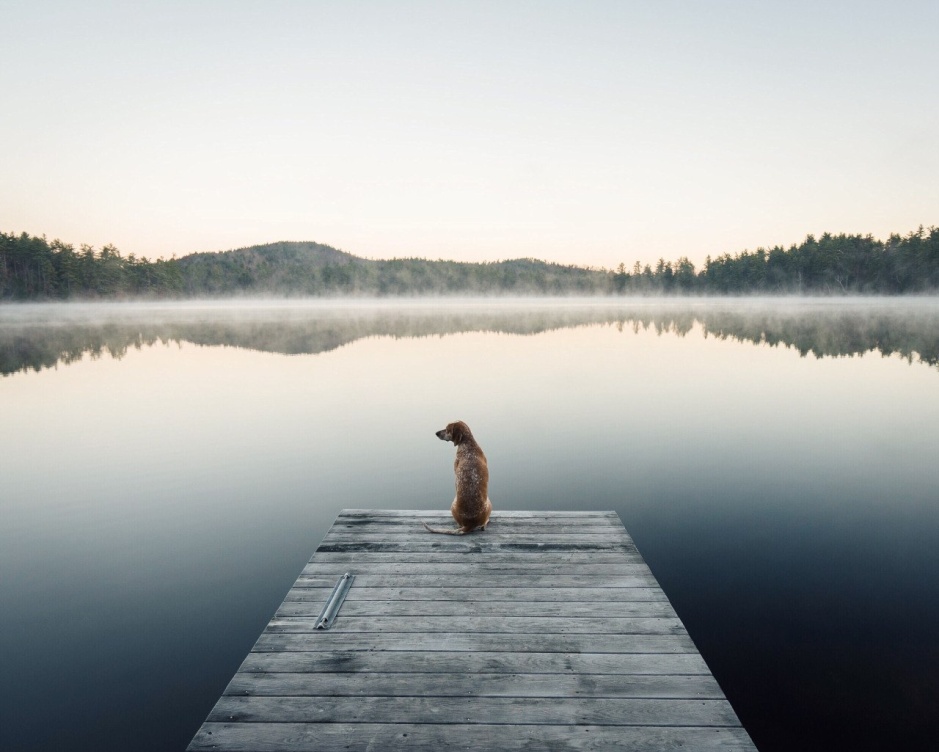 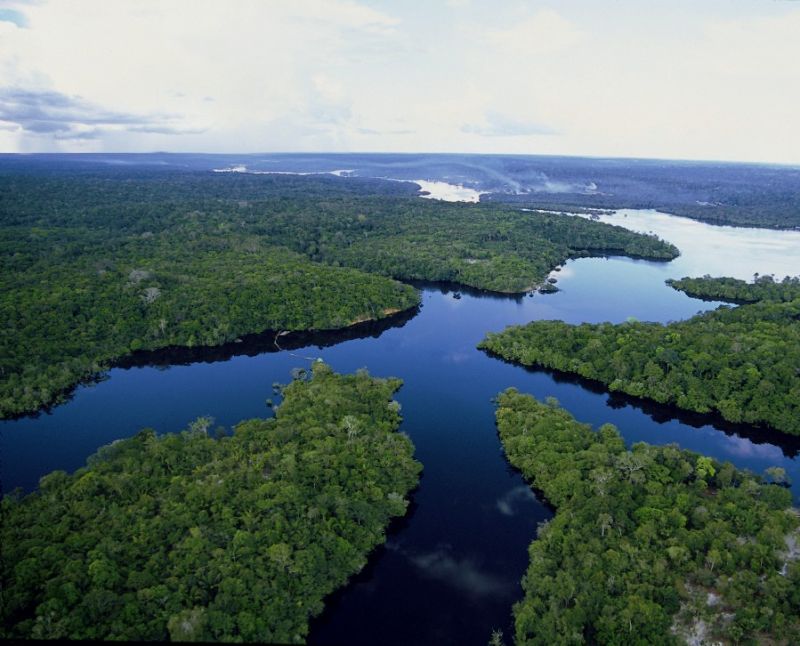 Страны мира обеспечены речной водой неравномерно. 
Страны наиболее обеспеченные пресной водой: Конго, Канада, Новая Зеландия, Бразилия, Россия.
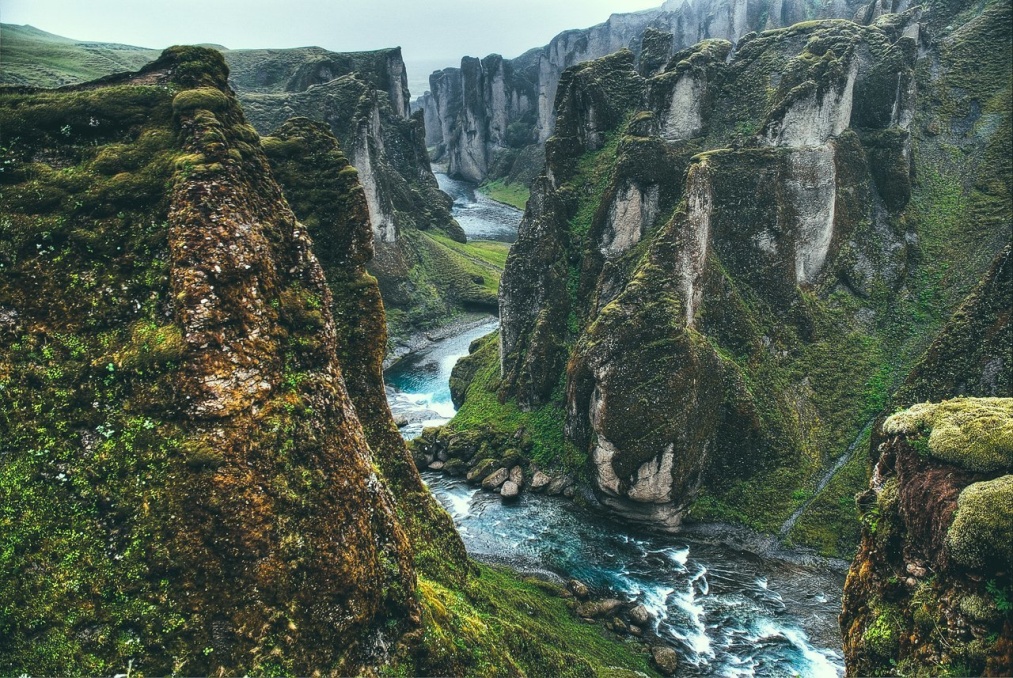 Страны наименее обеспеченные пресной водой: Саудовская Аравия, Алжир, ЮАР.
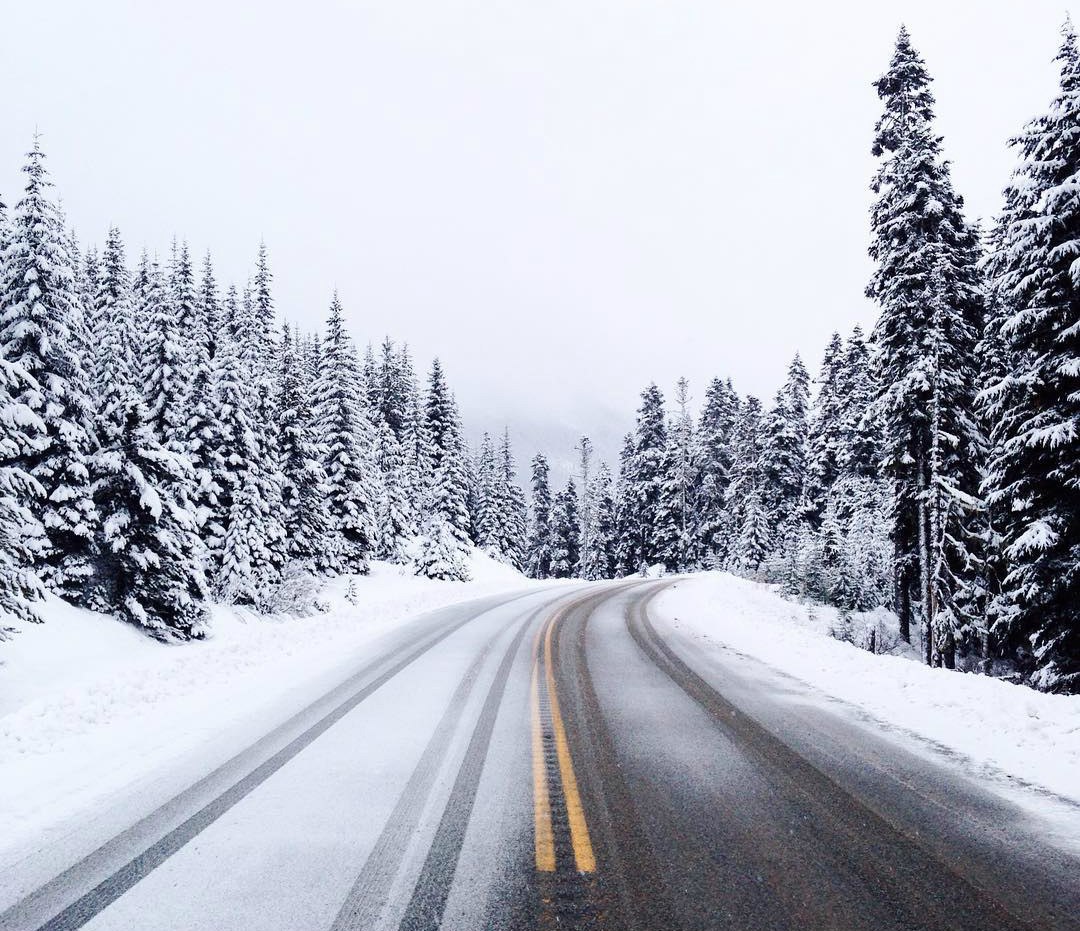 Биологические ресурсы суши делятся на растительные (в том числе лесные) и животные.
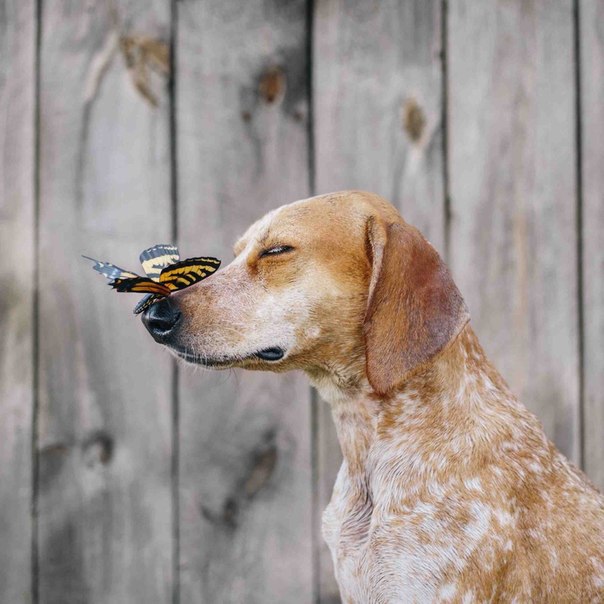 Леса мира образуют 2 пояса:
Северный пояс – леса умеренных широт (Россия, Канада, США).
Южный пояс – леса тропических и экваториальных широт (Бразилия, Конго, Венесуэла).
Ресурсы Мирового океана
Рекреационные ресурсы (отдых, туризм).
Природно-рекреационные
Территории с благоприятными климатическими условиями, разнообразными ландшафтами (морские побережья, горы, лес)
Культурно-исторические
Памятники истории, археологии, архитектуры, искусства (египетские пирамиды, Петергоф и пр.)
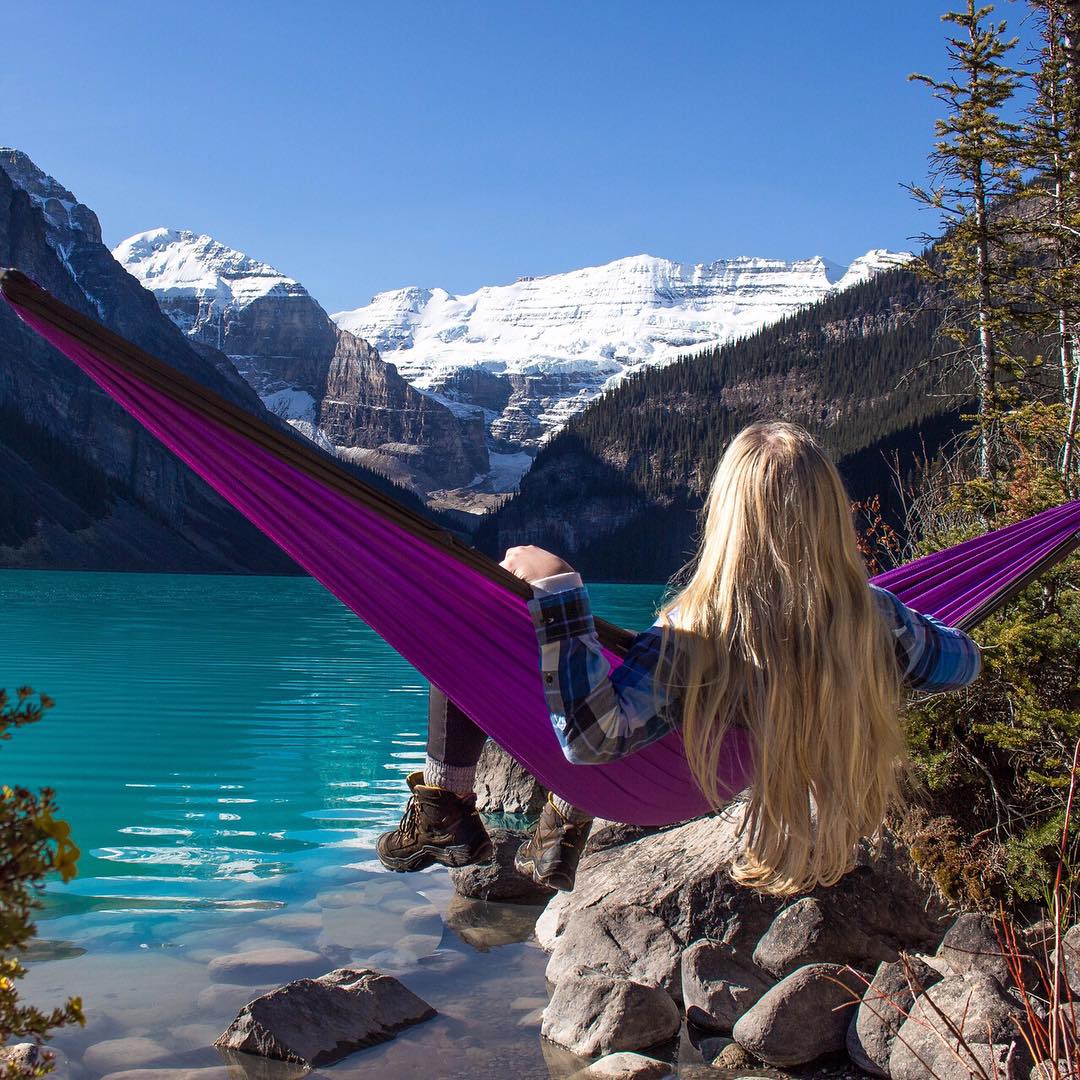 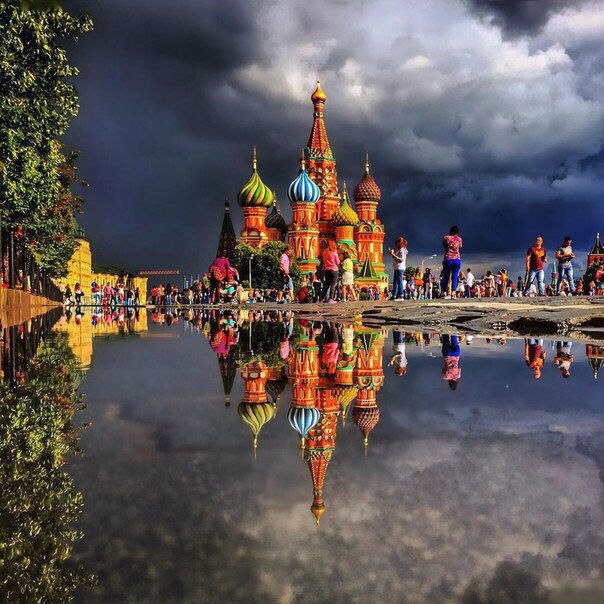 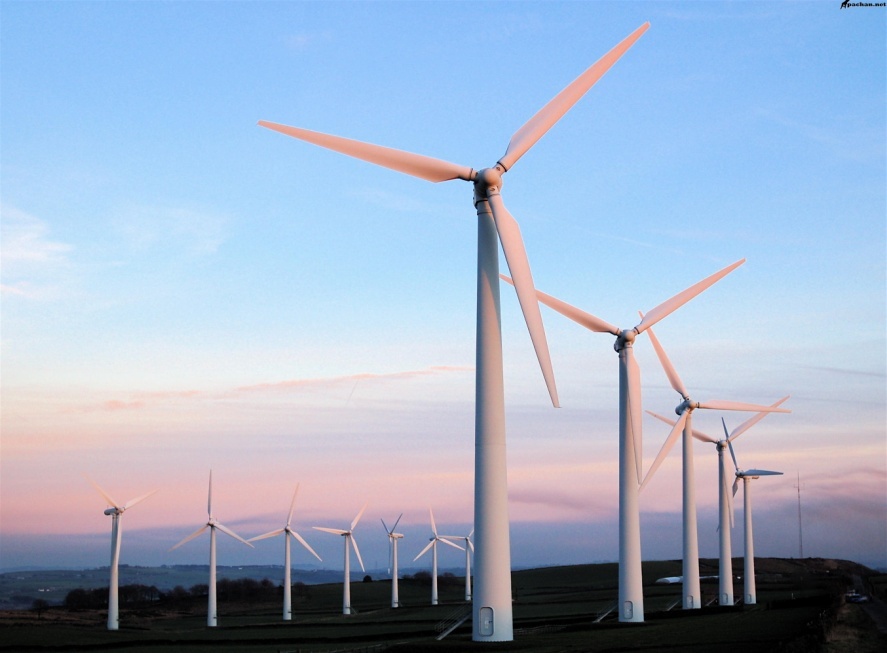 Климатические и космические ресурсы:
Солнечная энергия.
Ветровая энергия.
Агроклиматические 
ресурсы (тепло, влага, свет).
Природно-ресурсный потенциал – совокупность природных ресурсов территории, которые могут быть использованы в хозяйственной деятельности.
Спасибо за внимание!